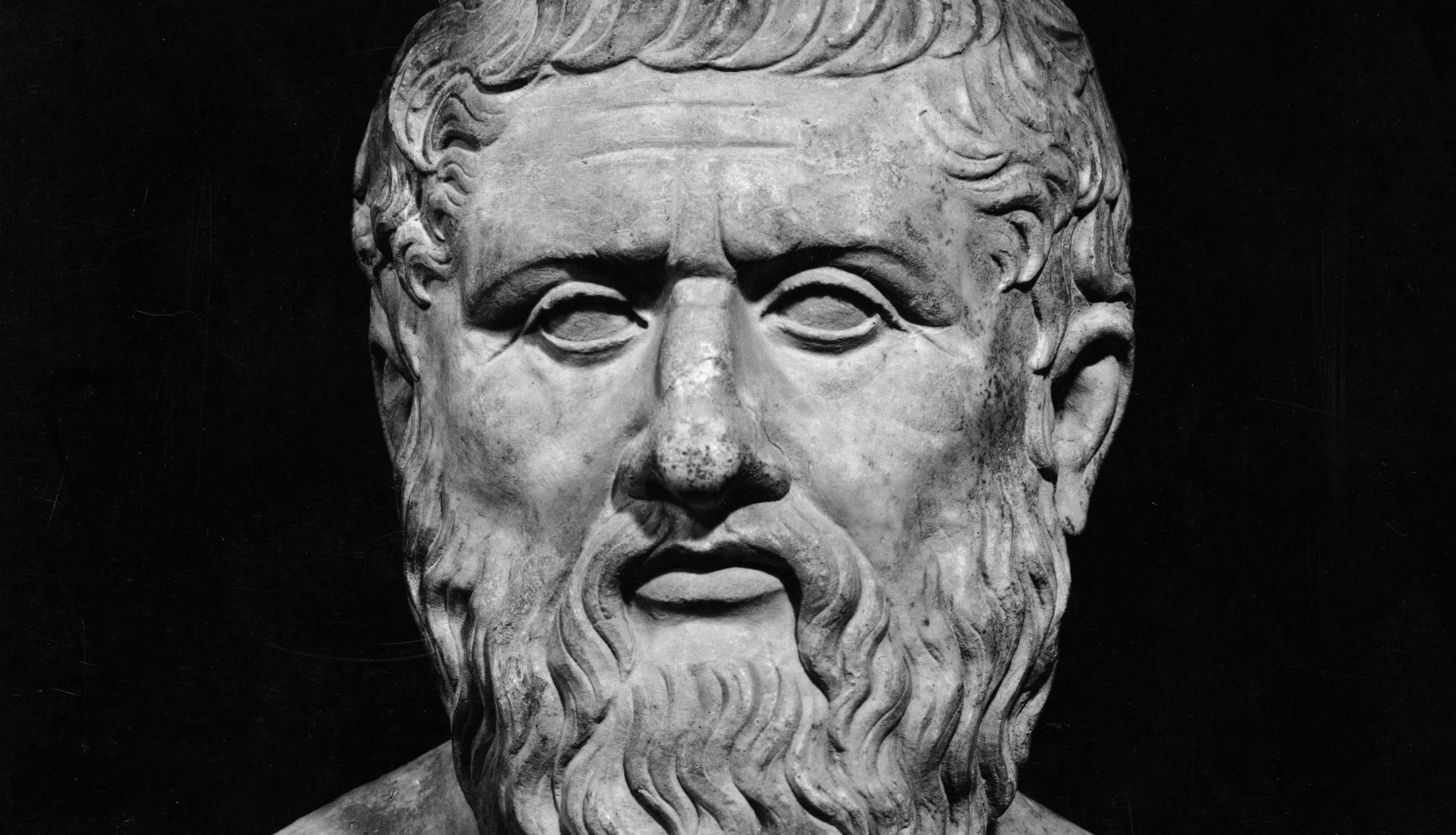 “CRITON”
PLATÓN
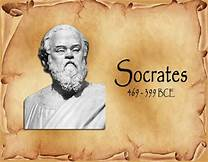 CONTEXTO
DIÁLOGO ¿SOCRÁTICO?
ENTRE LA APOLOGIA Y EL FEDÓN
396 AC?
ANÁLISIS
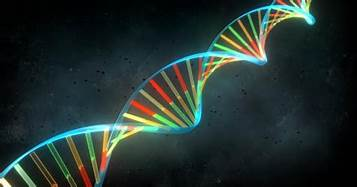 IDEA PRINCIPAL
¿DEBER (POLÍTICA)/VIRTUD (MORAL)?

IDEAS SECUNDARIAS
VALOR DE LA OPINIÓN
PRIORIDAD DEL ALMA SOBRE EL CUERPO
DIFERENCIA ENTRE LAS LEYES Y LES GOBERNADES

IDEAS SUBYACENTES
- RECONOCIMIENTO DE LA VERDAD A TRAVÉS DEL DIÁLOGO
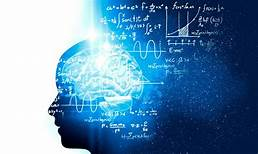 CONCEPTOS CLAVE
VERDAD – ALMA – JUSTICIA - POLIS
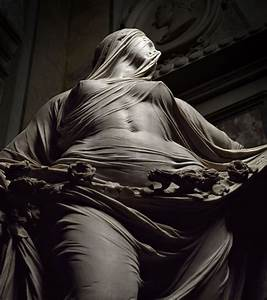 VERDAD, RAZÓN Y DIÁLOGO
ALETHEIA Y MAYEUTICA
VALOR DE LAOPINION
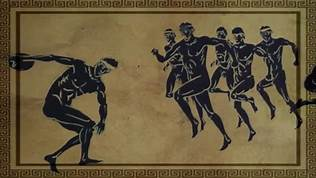 MAYORIA V/S EXPERT@
DOXA V/S EPISTEME
ALMA Y CUERPO”Nunca es correcto cometer injusticia, devolver daño por daño o responder haciendo el mal, cuando se recibe un mal”
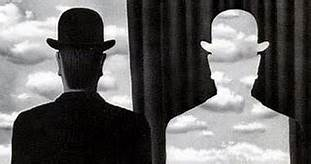 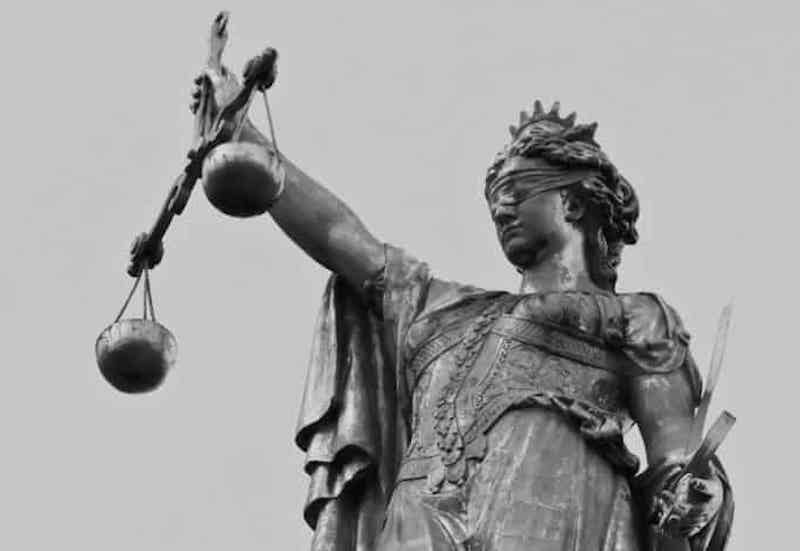 LA CIUDAD Y LES CIUDADANES
¿DEBER O VIRTUD?